Čo je to LÁSKA?
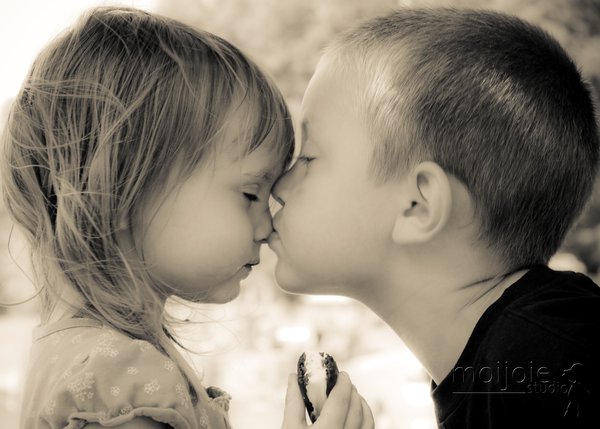 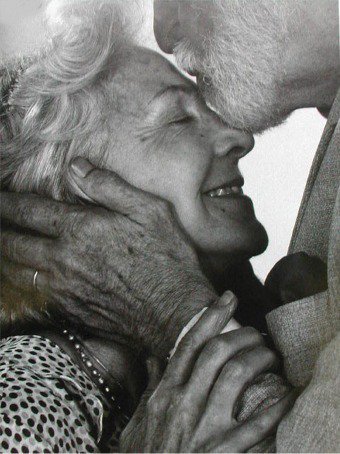 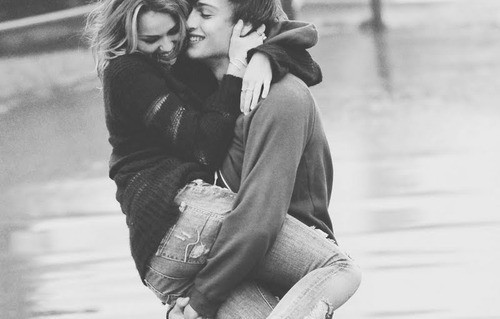 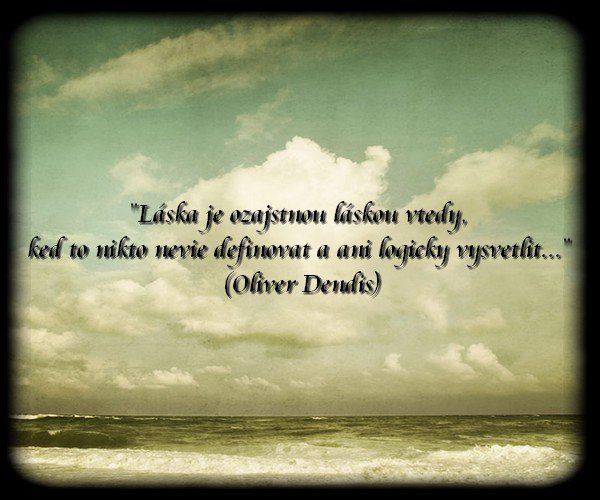 LÁSKA
Láska způsobuje bolest. Ale taky bolest léčí. Láska prostě bolest je. Bolest není od lásky nikdy daleko. Láska vám může srdce naplnit, pak zlomit a to zlomené srdce zase vyléčit. A platí, že každá láska vlastně končí nešťastně, dřív nebo později - protože i v případě, kdy třeba láska trvá celý život, tak jeden nutně umře dřív a zanechá toho druhého v zármutku.
Básničky o láske:
Dnes nezaspím a nebudem spať, slzy si neutriem a nebudem sa smiať, neplačem pre to že si ma nemal rád, ale pre to že si ma naučil milovať.
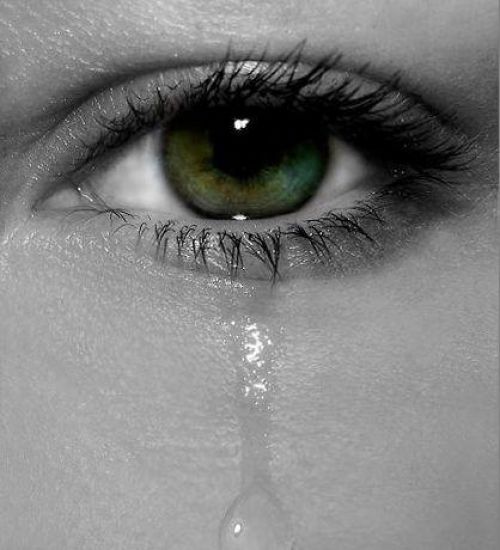 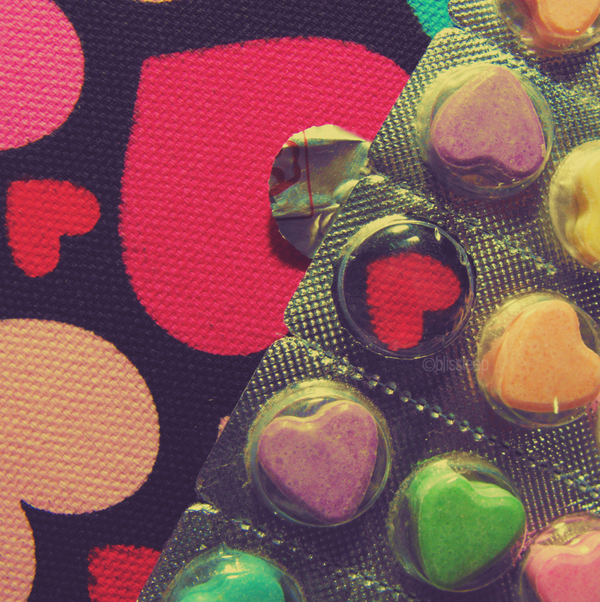 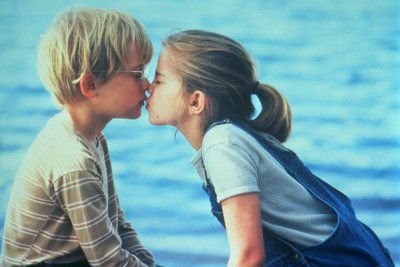 Láska nie je len mať rád, to dokáže aj dieťa. Ťažšie je však milovať a povedať vážim si ťa!
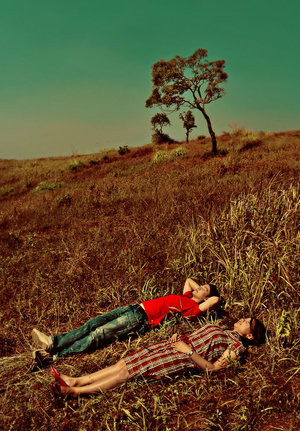 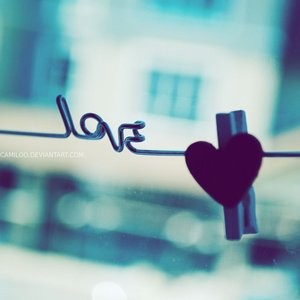 Chcem tvoje oči a hviezdičky v nich, chcem tvoje ústa, čo stlmia môj dych. Chcem tvoje ruky a istotu v nich, chcem teba a s tebou byť.
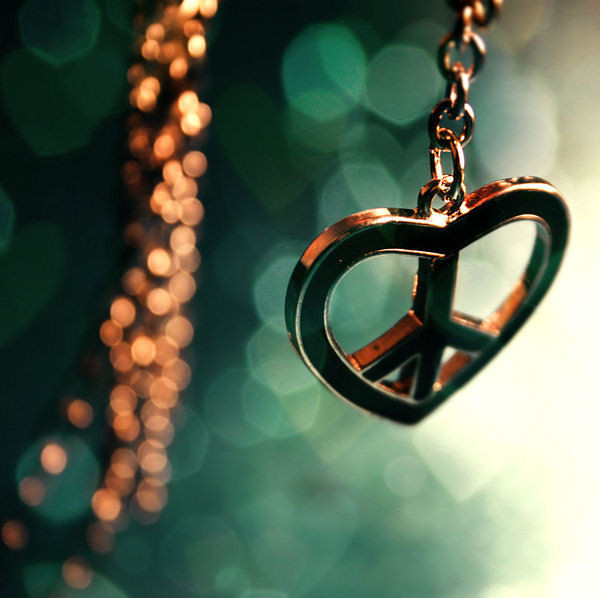 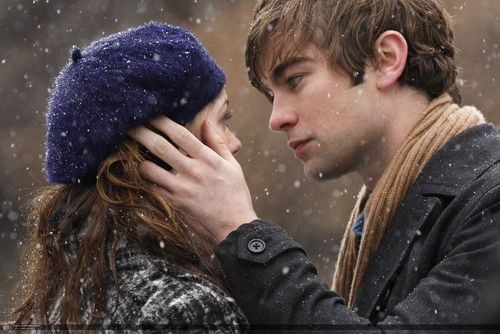 Ďakujem za pozornosť
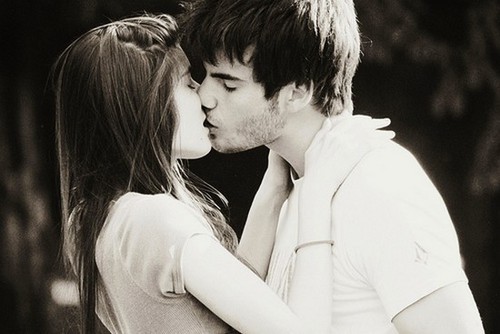 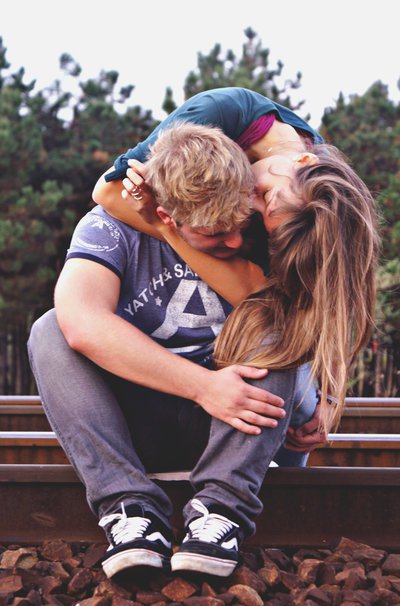 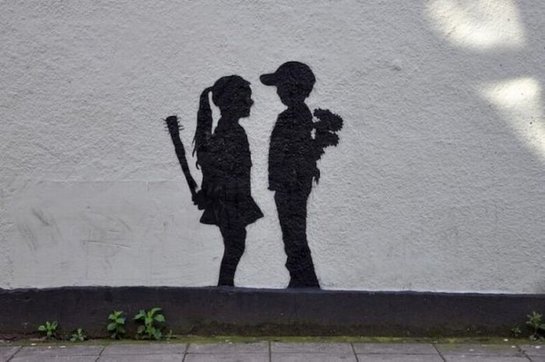